Lesson 4
English letters
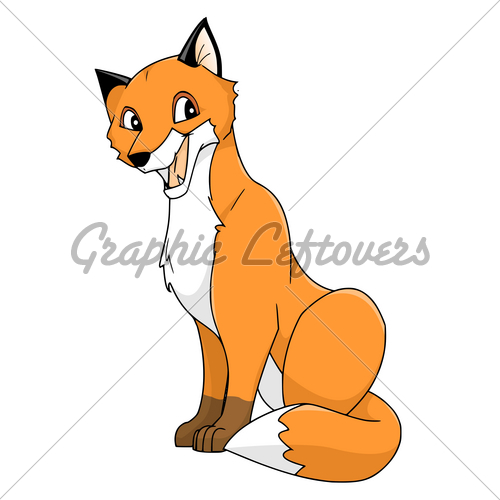 F f
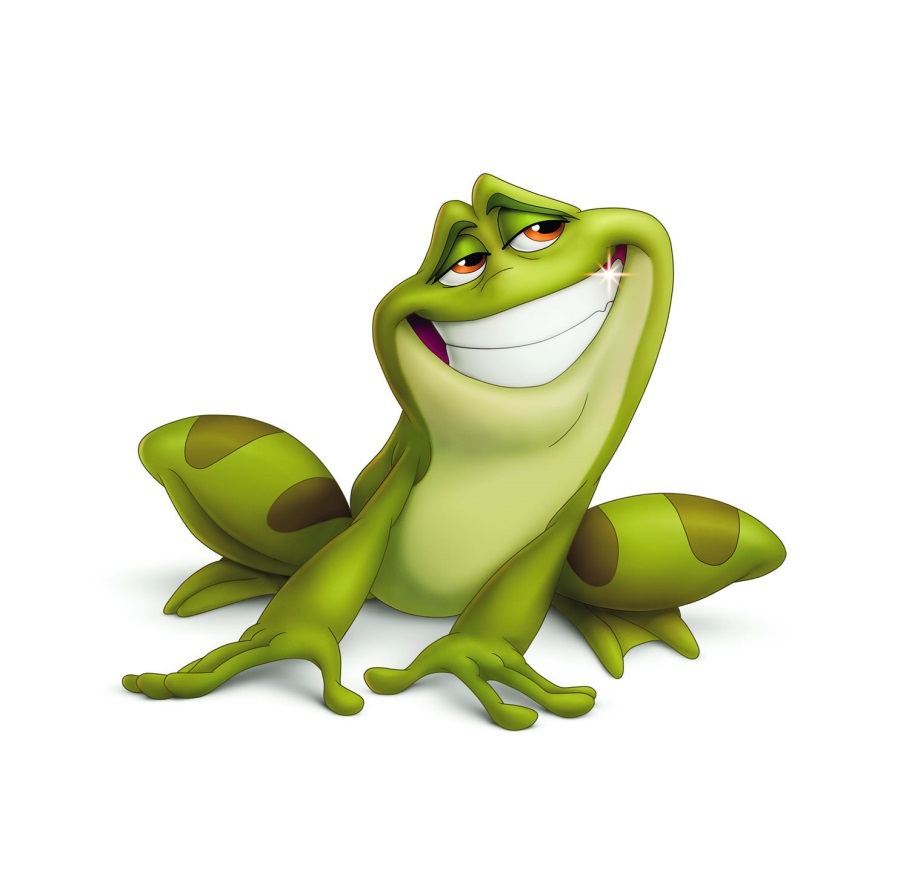 F  f
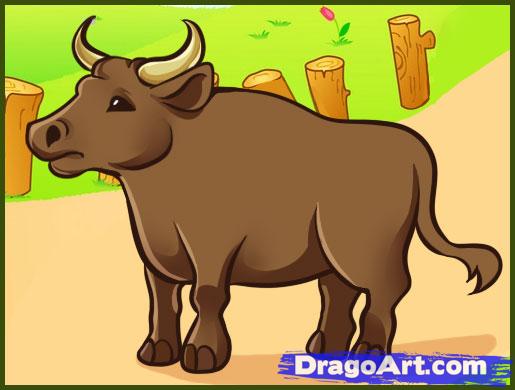 X x
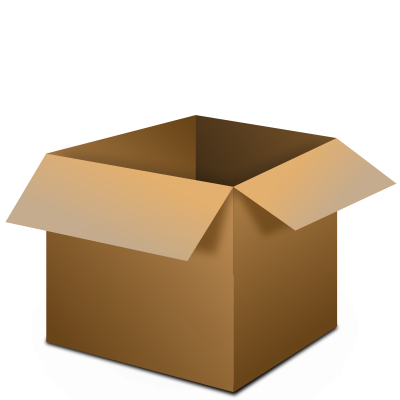 X x
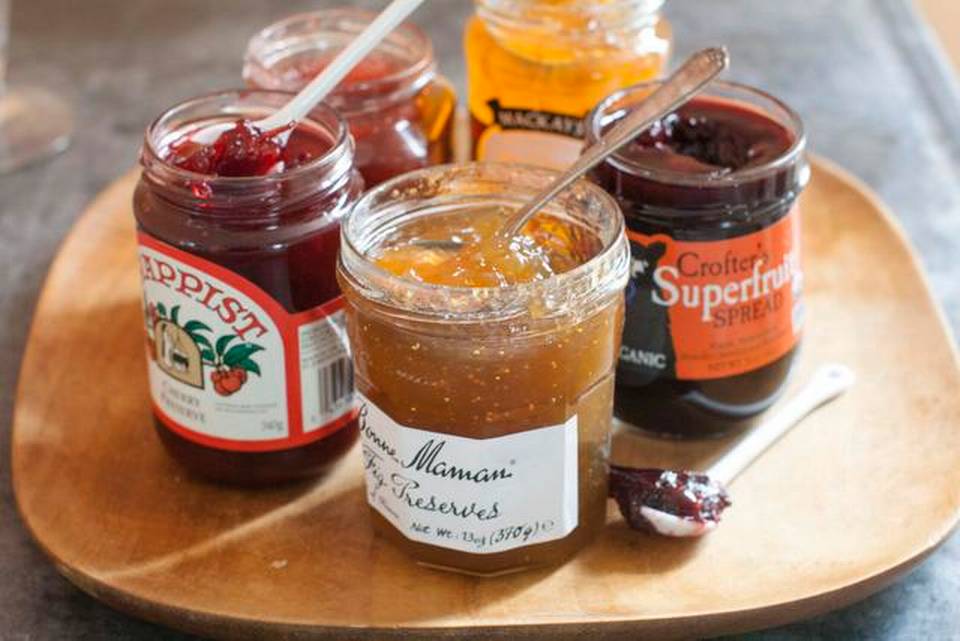 J j
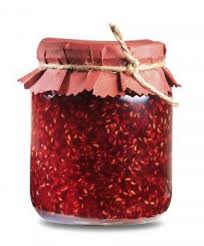 J j
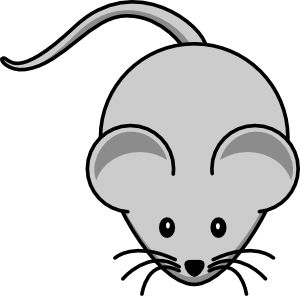 M m
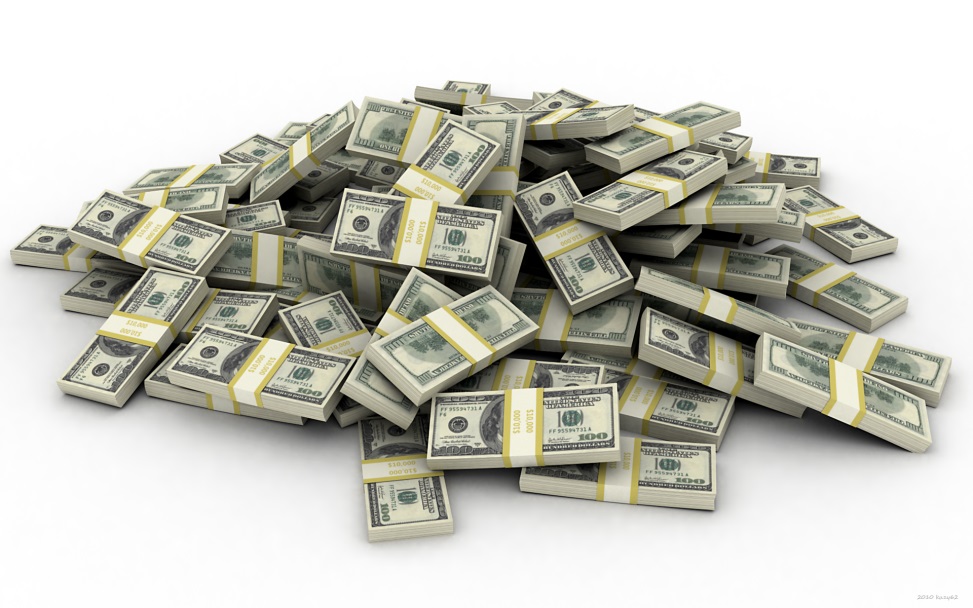 M m
A Fox
Jam
A box
A frog
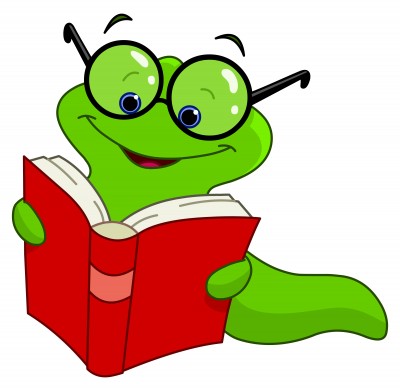 Let’s read
A fox, a pig, a box, a hen,
a pen, a cup, a gun, a cap, a bat,
a rat, a bed, a hat, a dog.
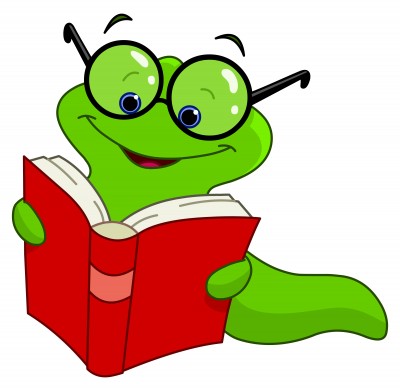 Let’s read
One box, one fox, one hen, one pen, one hat, one bat and jam
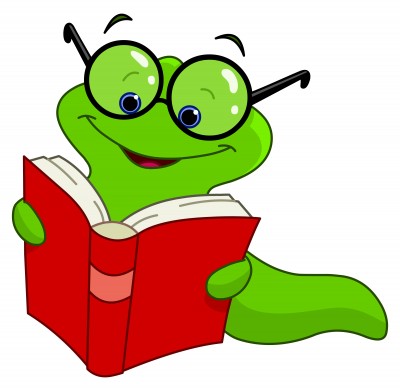 Let’s read
One, two, three, four
Let’s play